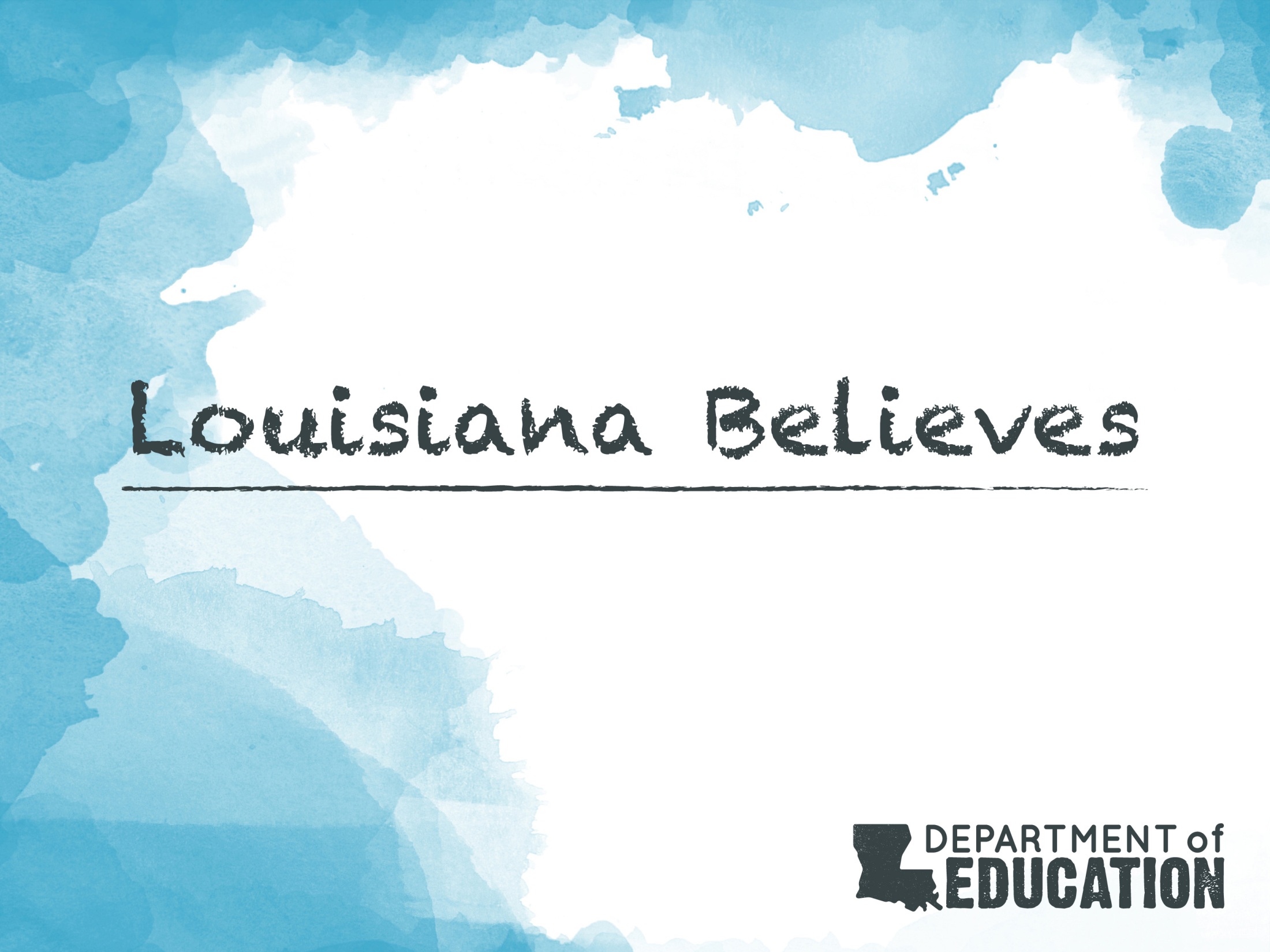 Observations to Support
English Language Arts Instruction
Objectives
By the end of the session, participants will be able to:

Understand the 2014-2015 focus areas for ELA classrooms and identify how they are supported by the Compass Rubric.

Understand how student actions and teacher actions should change to support the focus areas.

Identify the tools available to support observation and feedback and understand their appropriate use.
Louisiana Believes
Agenda
What are the focus areas for ELA in 2014-2015?

How does the Compass rubric help educators implement the necessary shifts in teacher practice?
	- What do we expect to see students doing as a result?	- When we observe, what shift in teacher practice do we    	   expect to see? 

What resources are available?

What are our next steps?
Louisiana Believes
Student Focus Areas 2014-15
What should students be doing in ELA classrooms?
English Language Arts

Comprehend (access) meaningful, on grade level texts 

Speak and write in response to meaningful texts
Louisiana Believes
4
Agenda
What are the focus areas for ELA in 2014-2015?

How does the Compass rubric help educators implement the necessary shifts in teacher practice?
	- What do we expect to see students doing as a result?	- When we observe, what shift in teacher practice do we    	   expect to see? 

What resources are available?

What are our next steps?
Louisiana Believes
What should teachers be doing differently?
ELA teachers plan, instruct and assess using:

on-level texts daily with ALL students

Increasingly challenging questions that help students comprehend text

Increasingly complex task that require students to write and speak about text
Louisiana Believes
ELA: Connecting Student & Teacher Actions
Pair Activity
ELA Student Focus in 2014-15
Louisiana Believes
[Speaker Notes: Now that we have reflected on what teachers should be doing in ELA and math classrooms, let’s take a look at the Teacher priorities for next school year and how they are reflected in the Compass rubric]
Observing these Shifts
1c.  Setting instructional outcomes

2c.  Managing classroom procedures

3b.  Using questioning/prompts and discussion

3c.  Engaging student in learning

3d.  Using assessment in instruction
Louisiana Believes
[Speaker Notes: Components of the compass rubric aligned to the shifts]
Observing Instructional Outcomes
1c.  Setting instructional outcomes
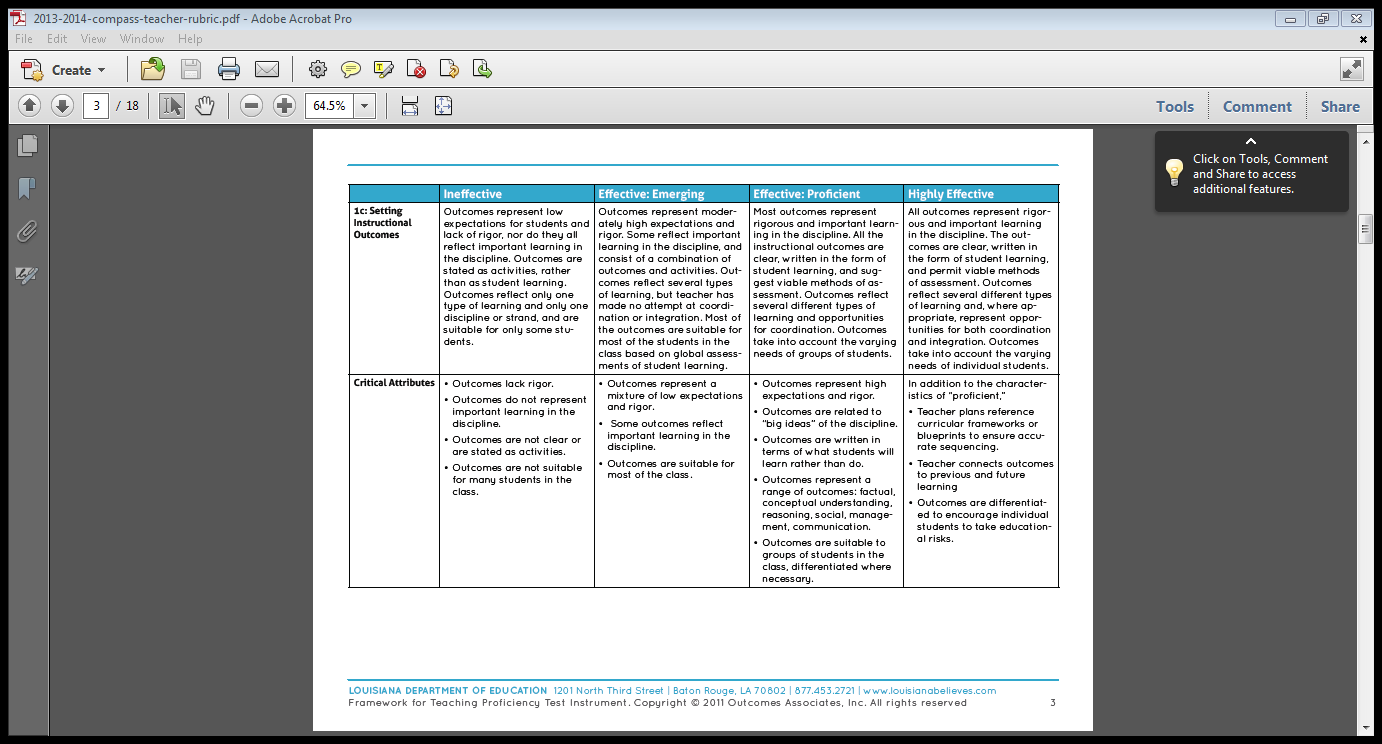 Teacher Focus
Teacher Focus
Louisiana Believes
Observing Questioning
3b.  Using questioning/prompts and discussion
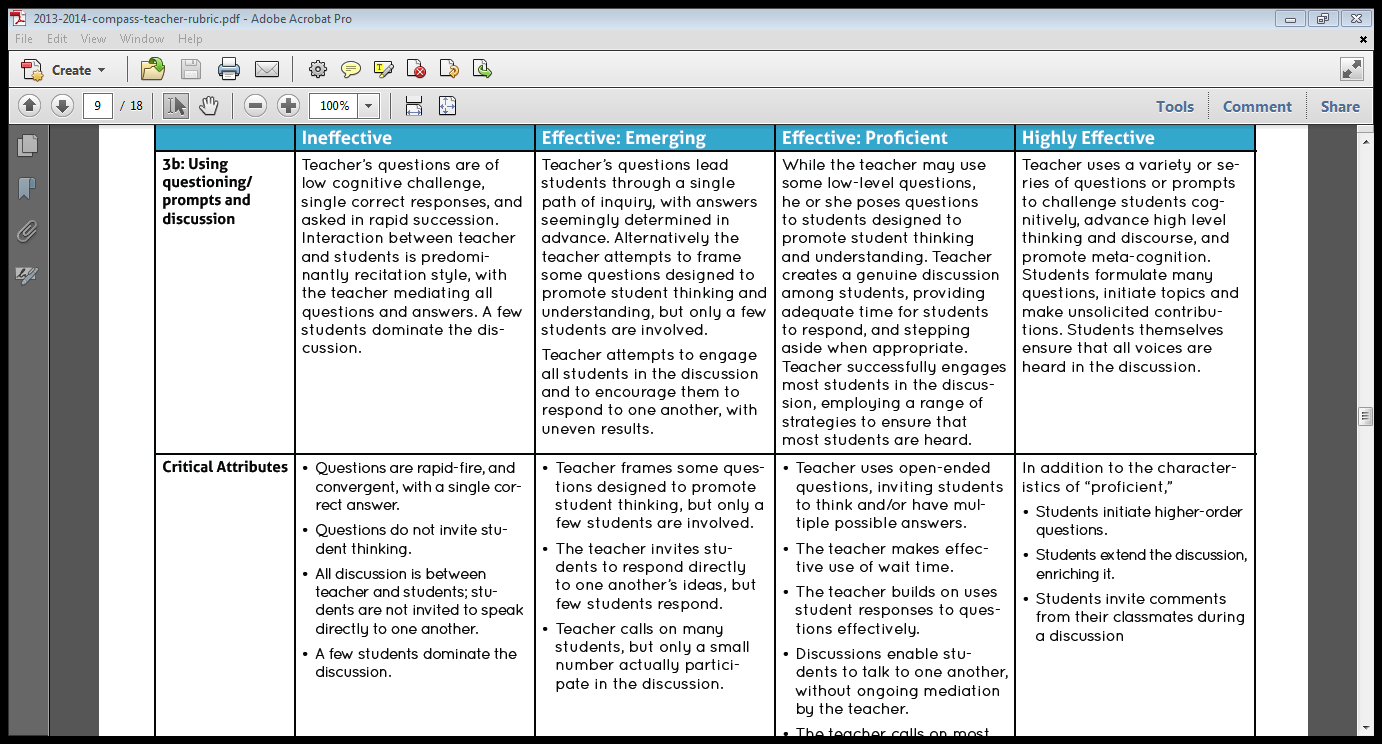 Student Focus
Teacher Focus
Teacher Focus
Louisiana Believes
Observing Engagement (1/2)
Teacher & Student Focus
3c. Engaging students in learning
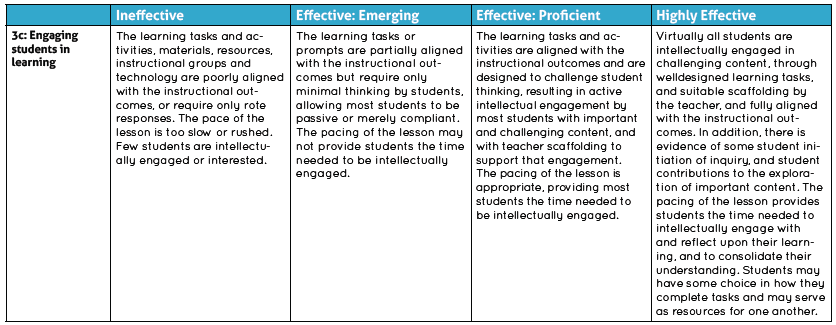 Teacher Focus
Louisiana Believes
Observing Engagement (2/2)
3c. Engaging students in learning
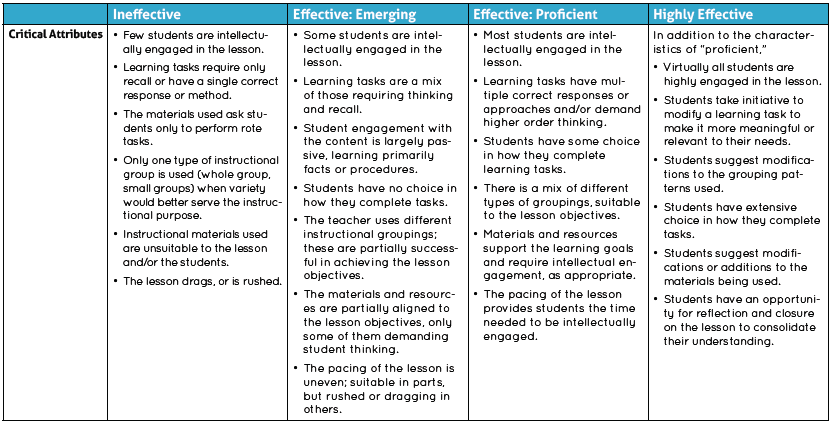 Teacher Focus
Student Focus
Teacher Focus
Louisiana Believes
Observing Assessment
3d.  Using assessment in instruction
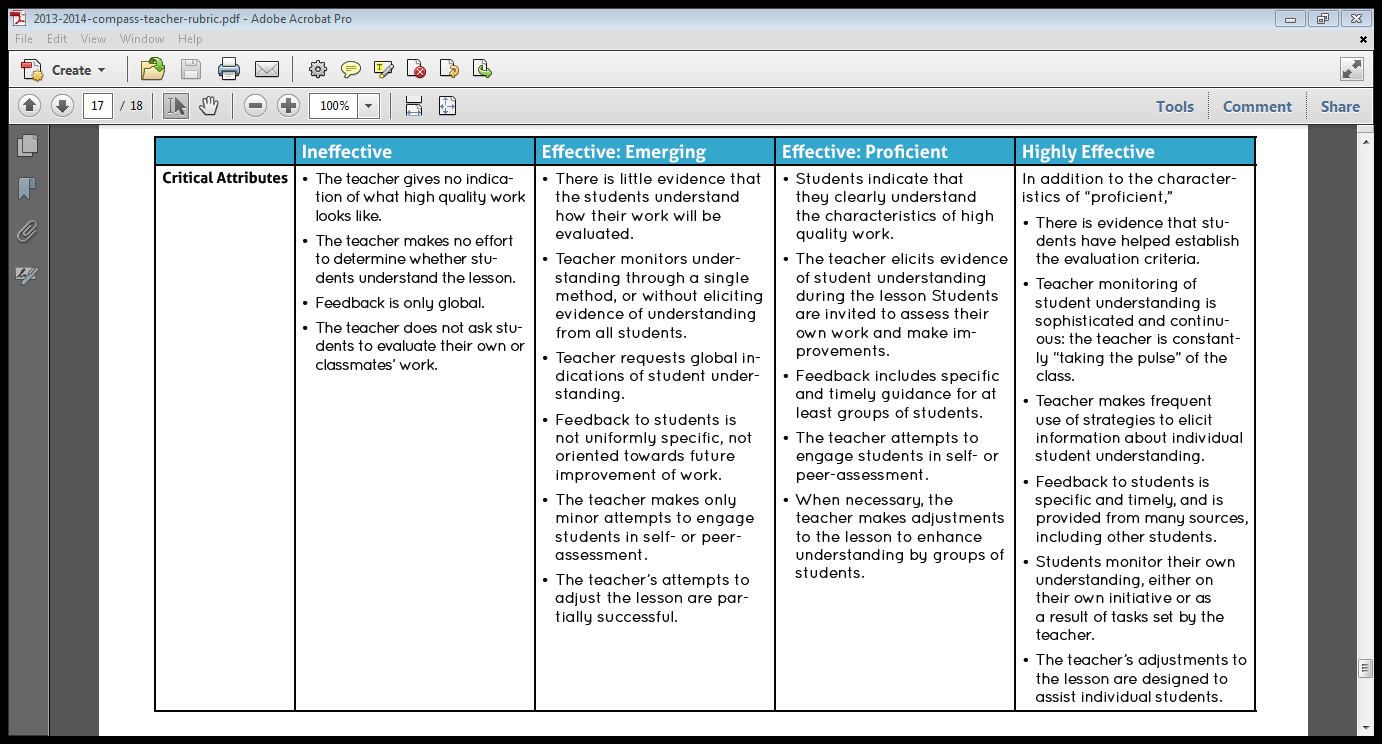 Teacher & Student Focus
Teacher Focus
Teacher Focus
Teacher Focus
Louisiana Believes
What does this look like?
PAIR-SQUARE-SHARE Activity
Read Lesson 3 from the Grade 6 Unit: Steve Jobs’ Commencement Address and identify the elements and indicators that could be present in this lesson if you were to observe it.  Cite supporting evidence from the lesson .
Louisiana Believes
What does this look like?
PAIR-SQUARE-SHARE Activity
Louisiana Believes
What does this look like?
Watch the video from the LDOE Video Library. 





Collect evidence on Components 1c, 3b, and 3c by taking notes while watching the video.  





Focus on evidence related to the student focus areas.
Collect Evidence
10th grade ELA lesson
Louisiana Believes
Reflection
What student focus areas did you see in action in this video?

Review the video notes for the 10th grade ELA lesson you just watched.  

How does observing for the student focus areas help you to rate each component?
Reflect
Louisiana Believes
17
Agenda
What are the focus areas for ELA in 2014-2015?

How does the Compass rubric help educators implement the necessary shifts in teacher practice?
	- What do we expect to see students doing as a result?	- When we observe, what shift in teacher practice do we    	   	   expect to see? 

What resources are available?

What are our next steps?
Louisiana Believes
Available Resources
Louisiana Believes
19
Agenda
What are the focus areas for ELA in 2014-2015?

How does the Compass rubric help educators implement the necessary shifts in teacher practice?
	- What do we expect to see students doing as a result?	- When we observe, what shift in teacher practice do we    	   	   expect to see? 

What resources are available?

What are our next steps?
Louisiana Believes
Next Steps
Making a Plan
What two things should you be able to observe in ELA classes in 2014-2015?

How does the Compass rubric support these two focus areas?

How can you use the observation and feedback cycle to help teachers make these shifts?
Louisiana Believes
21
Questions?
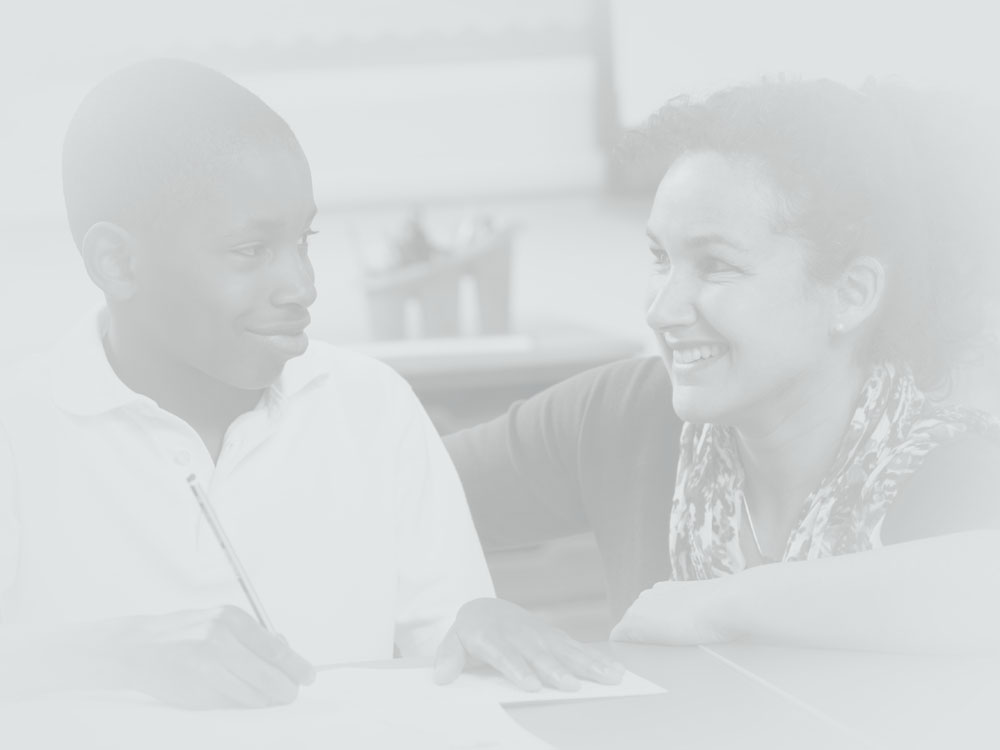 Contact:
Compass@la.gov
or visit
http://www.louisianabelieves.com/teaching/compass
Louisiana Believes